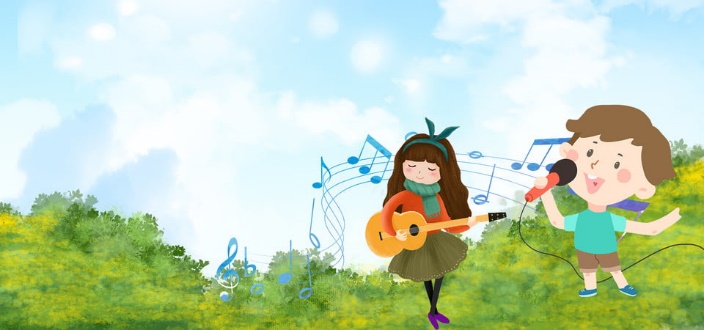 CHÀO MỪNG CÁC CON ĐẾN VỚI MÔN

ÂM NHẠC LỚP 5
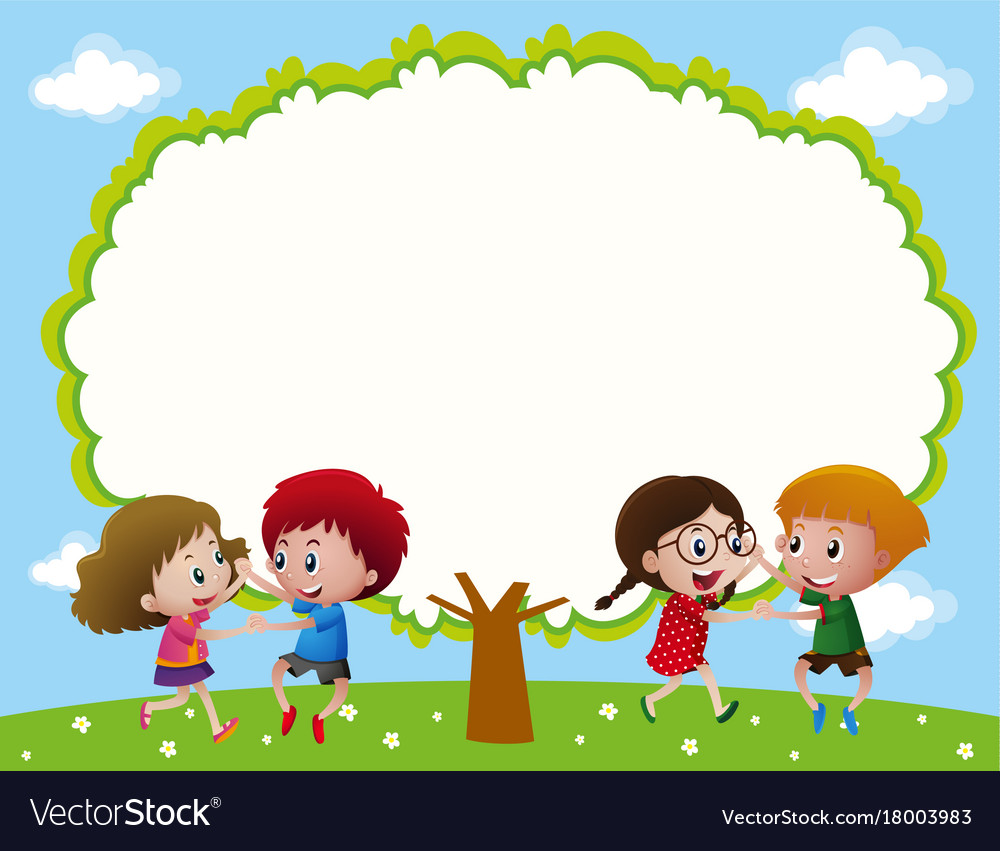 TIẾT 2

ÔN BÀI HÁT REO VANG BÌNH MINH

LUYỆN TIẾT TẤU VỚI NHẠC CỤ GÕ
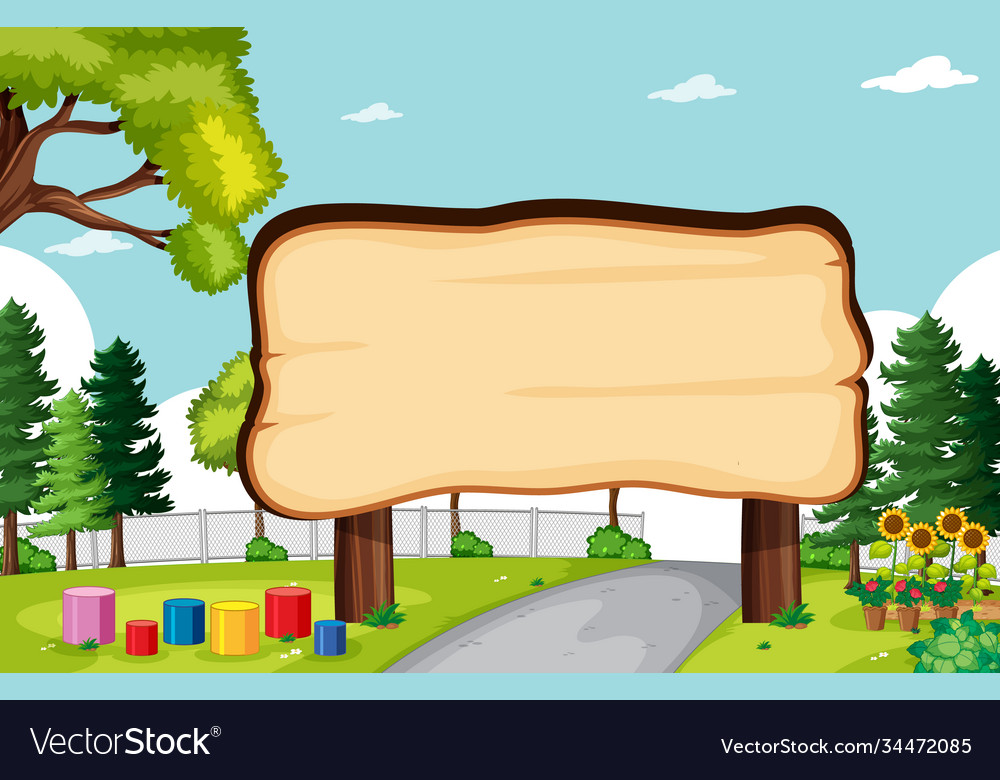 Các con nghe nét giai điệu câu hát sau đây trên đàn và đoán xem câu hát này là câu hát số mấy trong bài Reo vang bình minh? Tên tác giả bài hát? Em hãy hát lại câu hát đó?
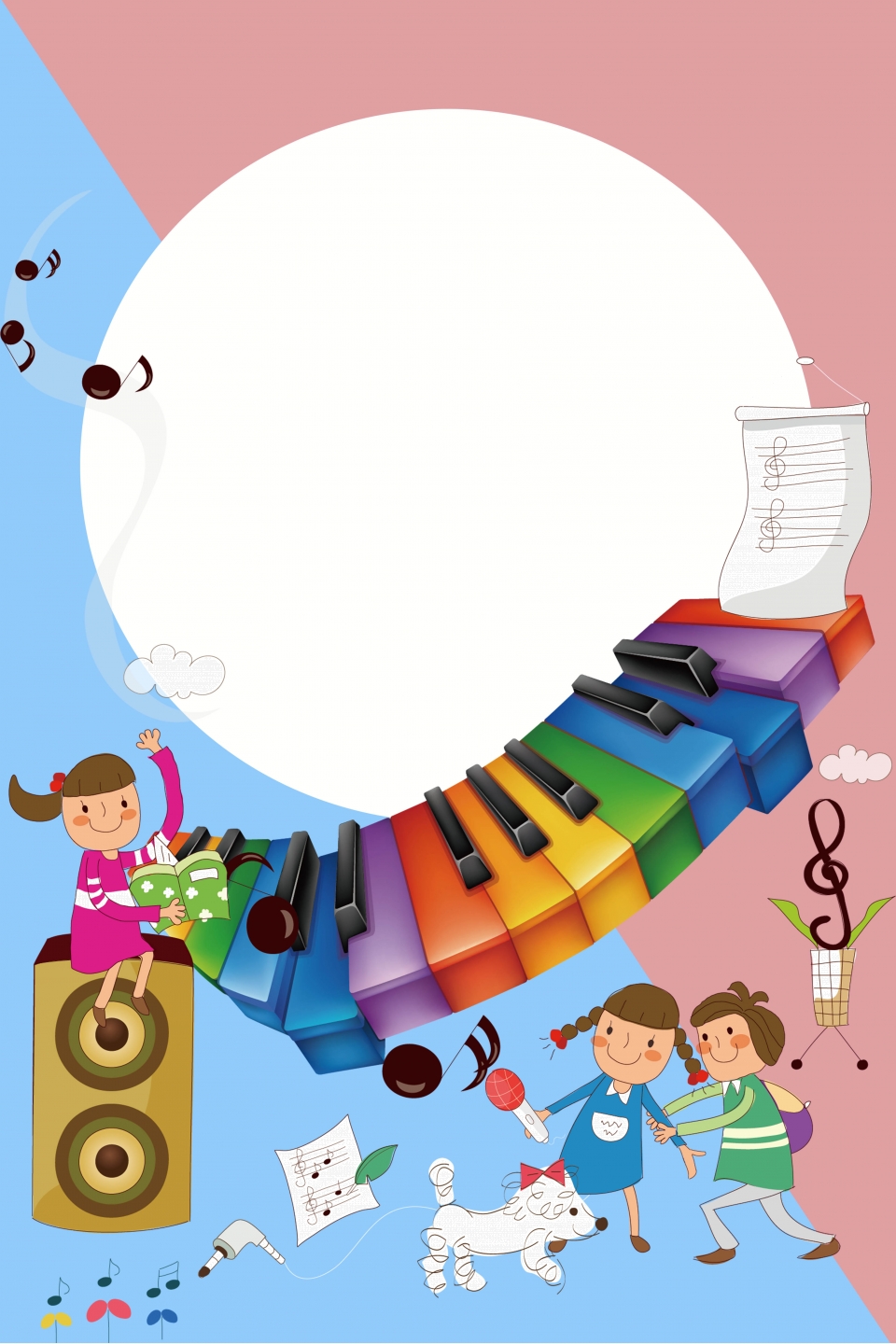 ÔN TẬP BÀI HÁT REO VANG BÌNH MINH

Nhạc và lời: Lưu Hữu Phước
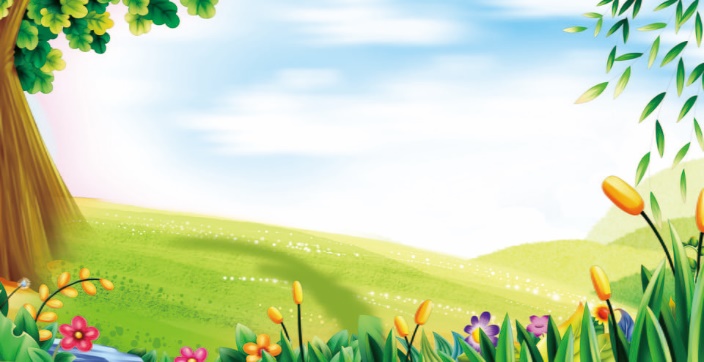 HÁT KẾT HỢP GÕ ĐỆM
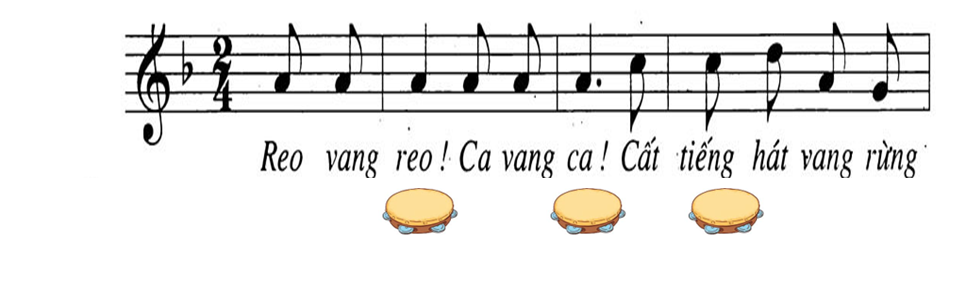 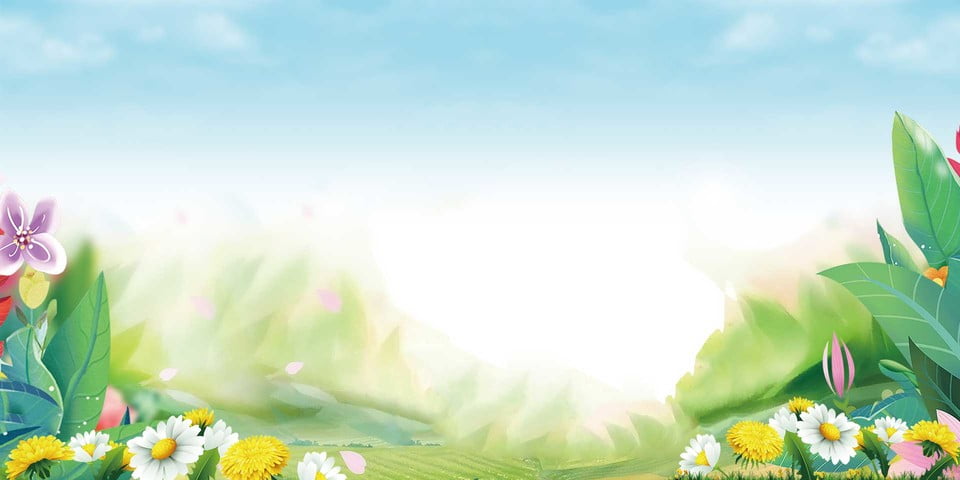 HÁT KẾT HỢP GÕ ĐỆM
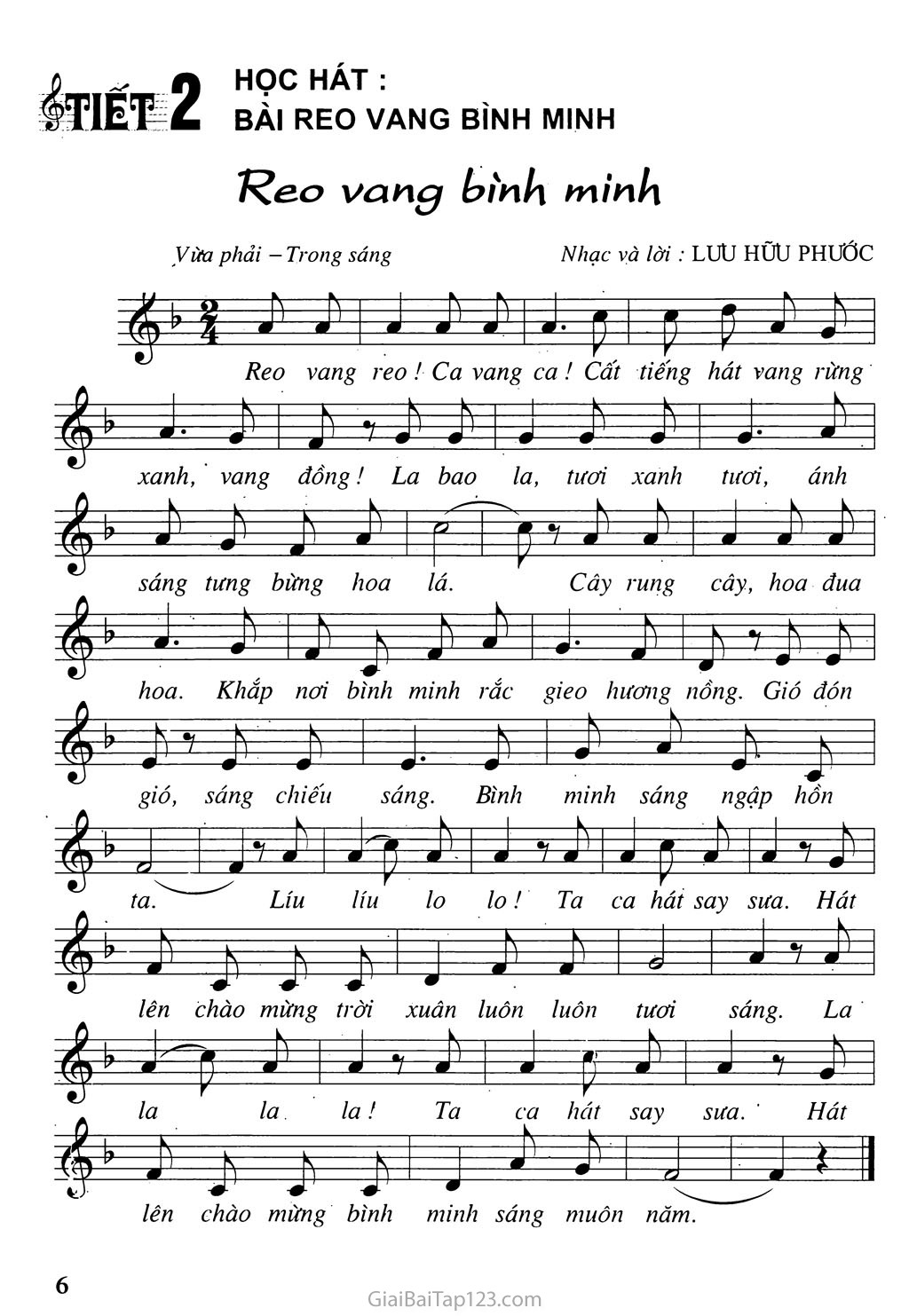 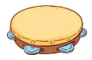 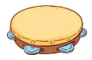 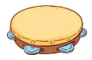 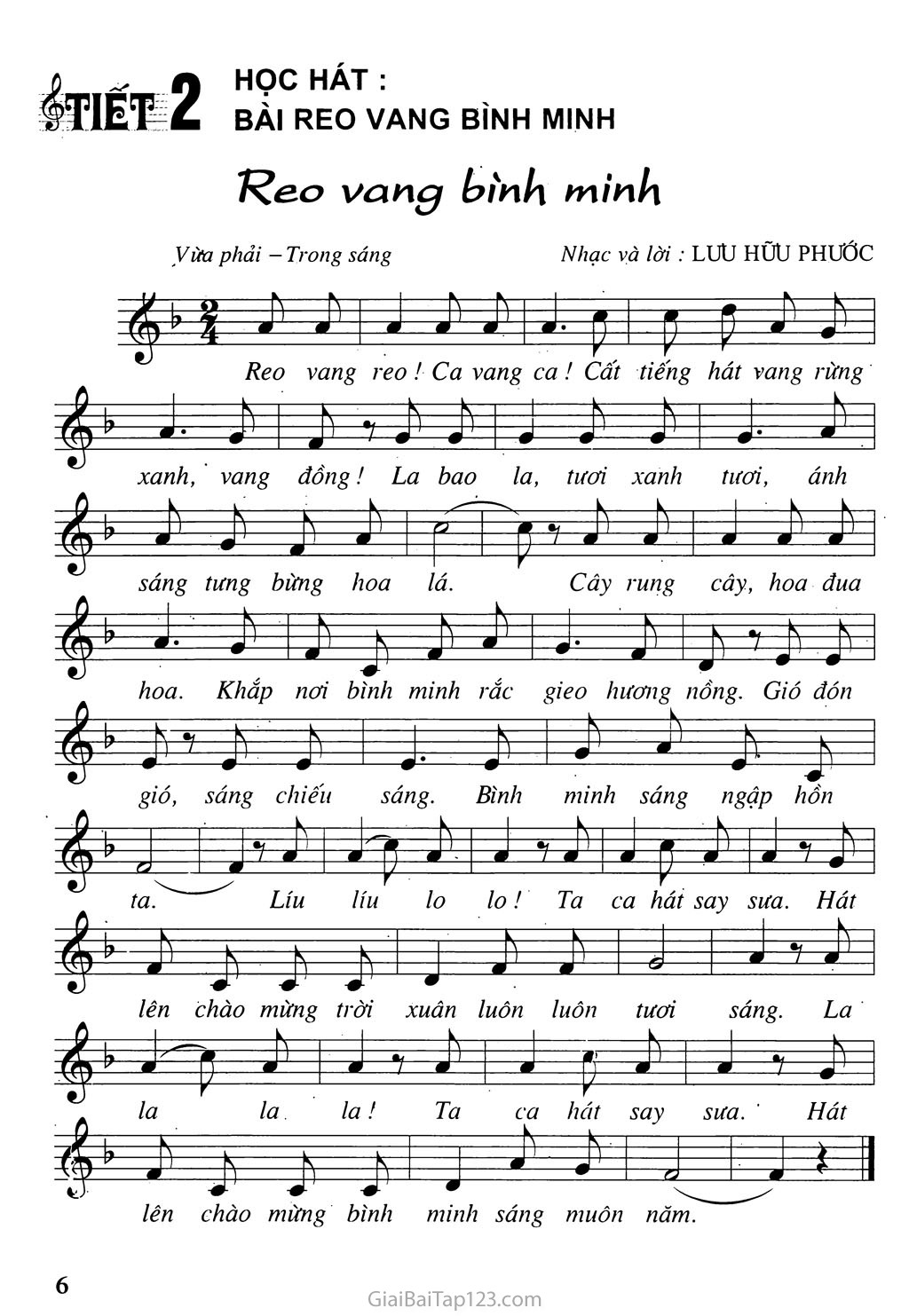 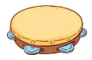 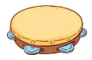 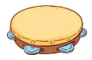 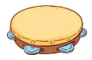 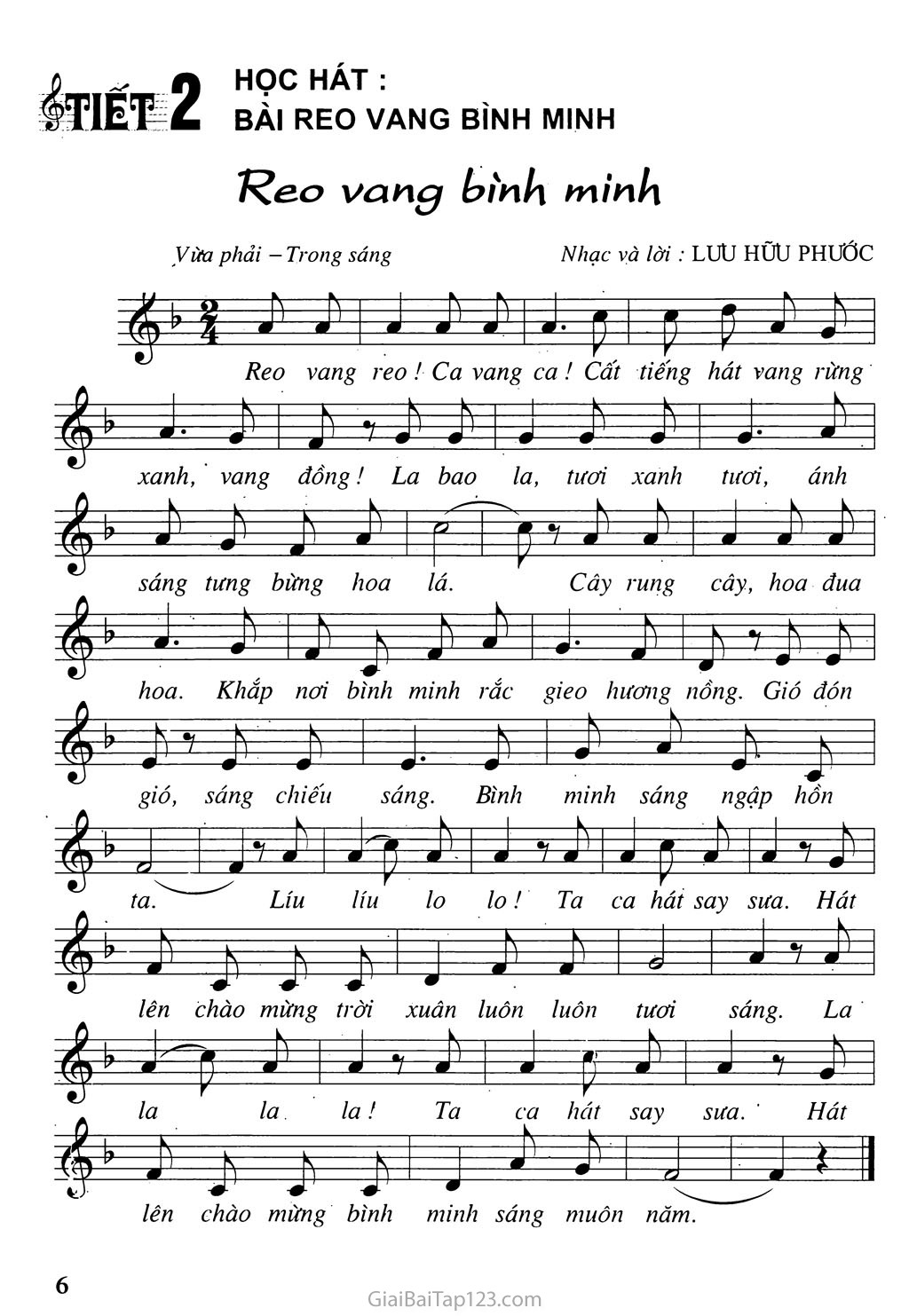 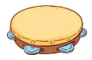 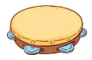 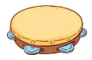 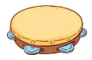 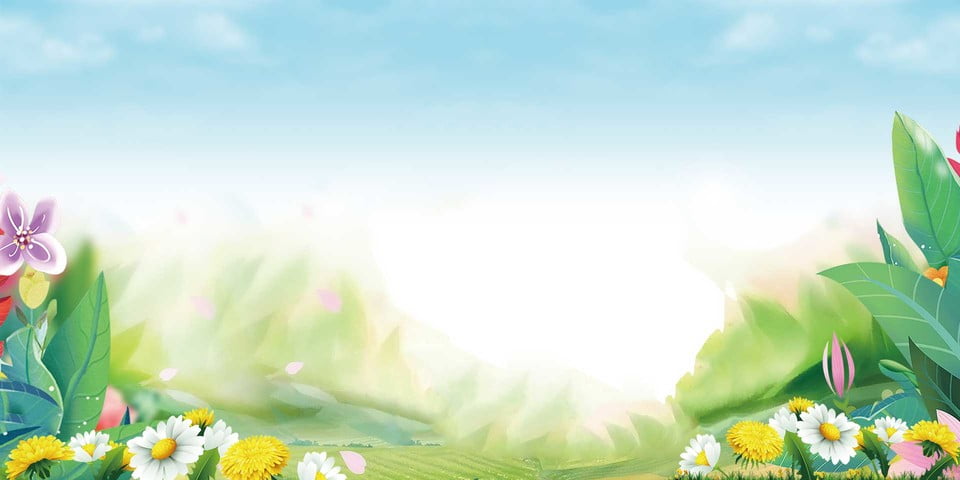 HÁT KẾT HỢP GÕ ĐỆM
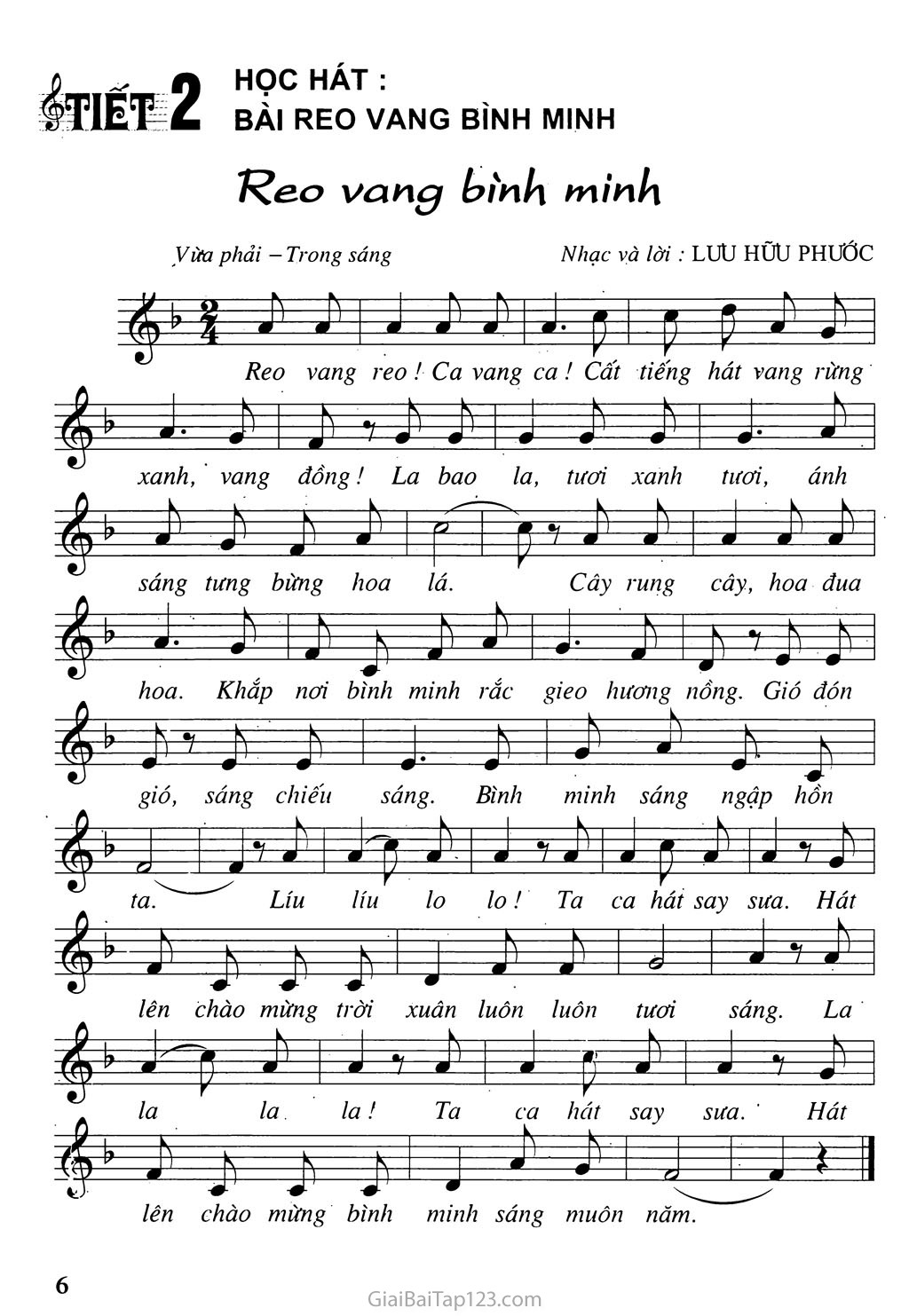 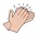 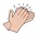 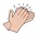 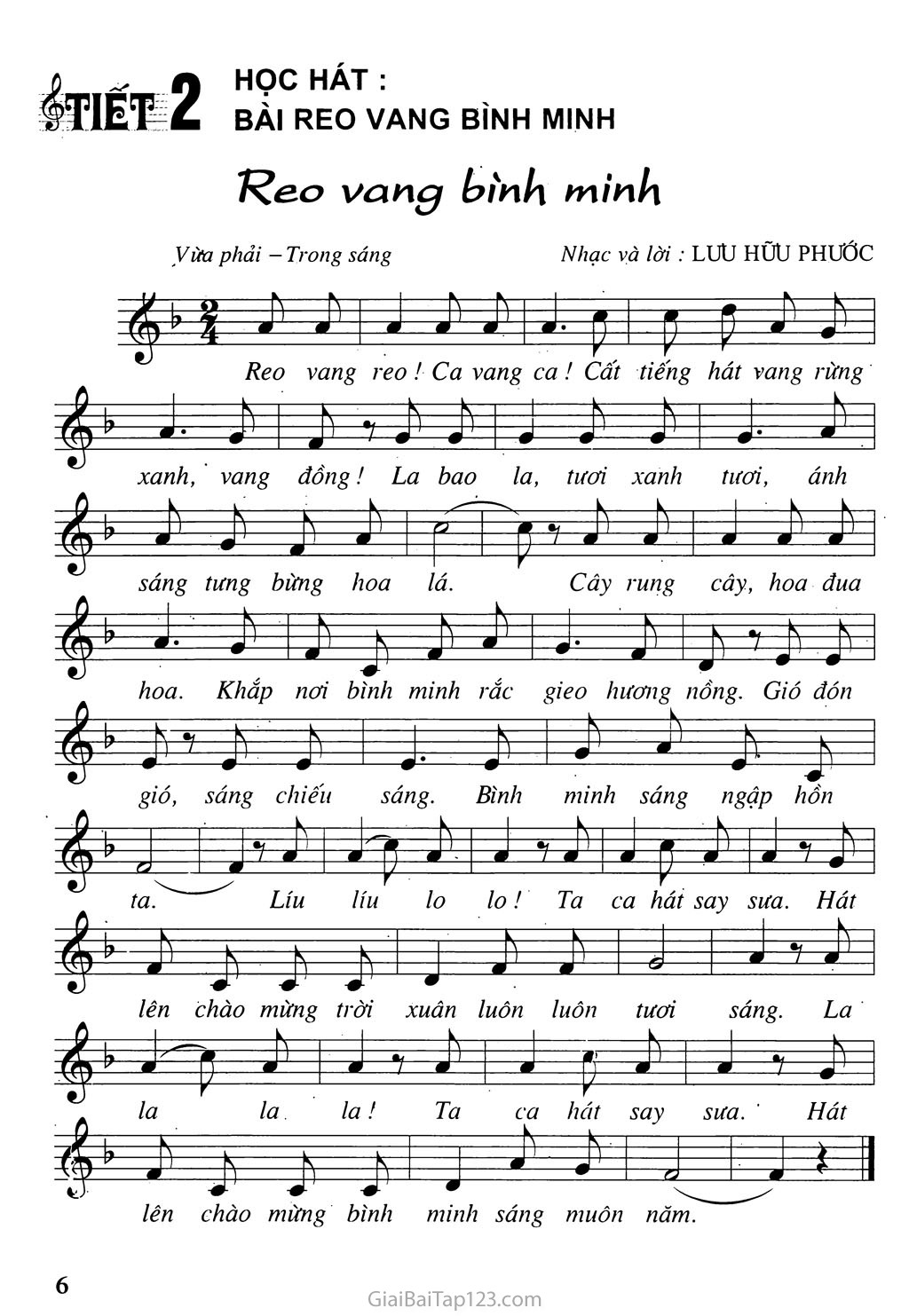 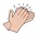 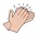 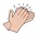 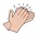 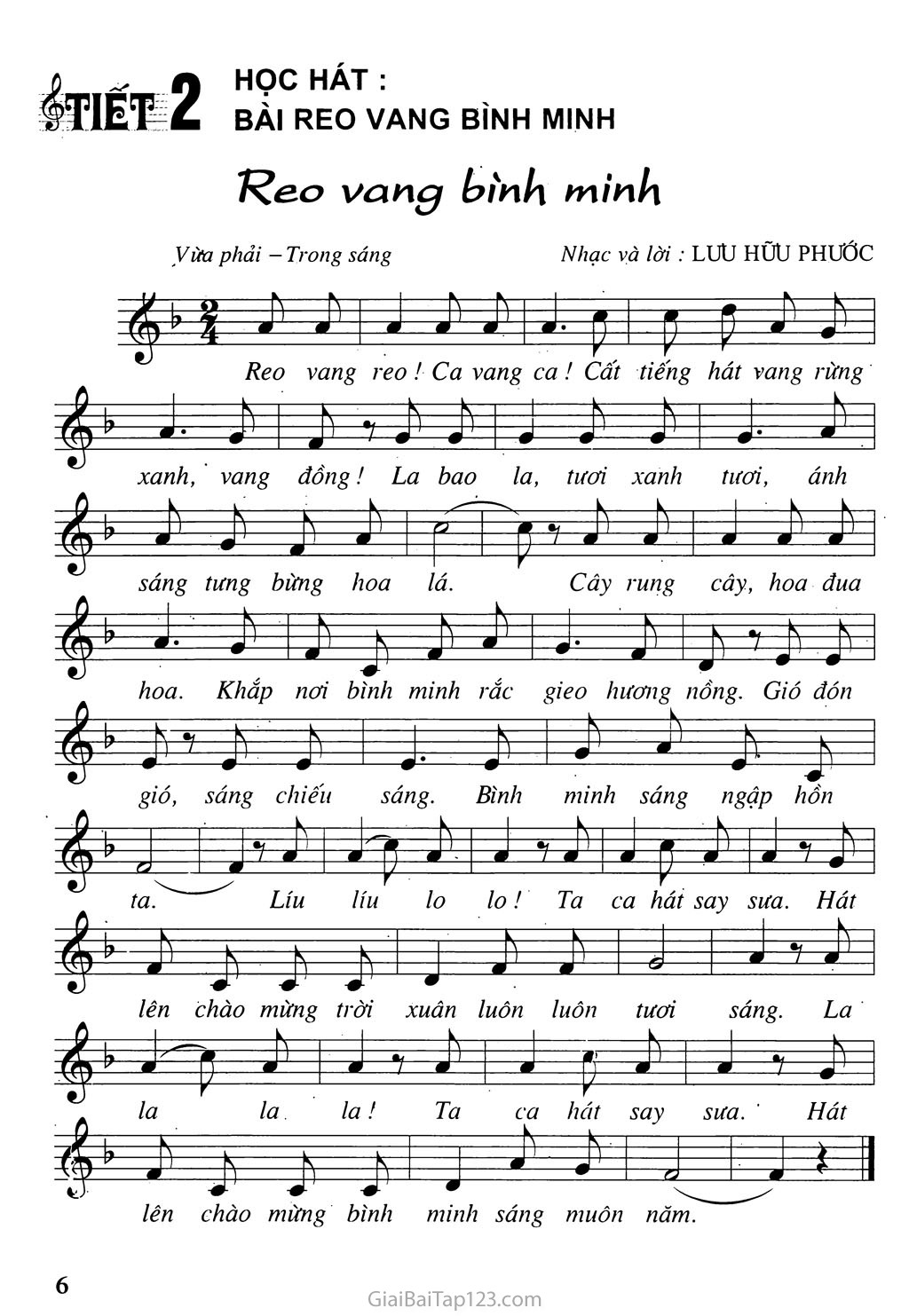 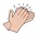 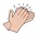 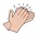 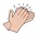 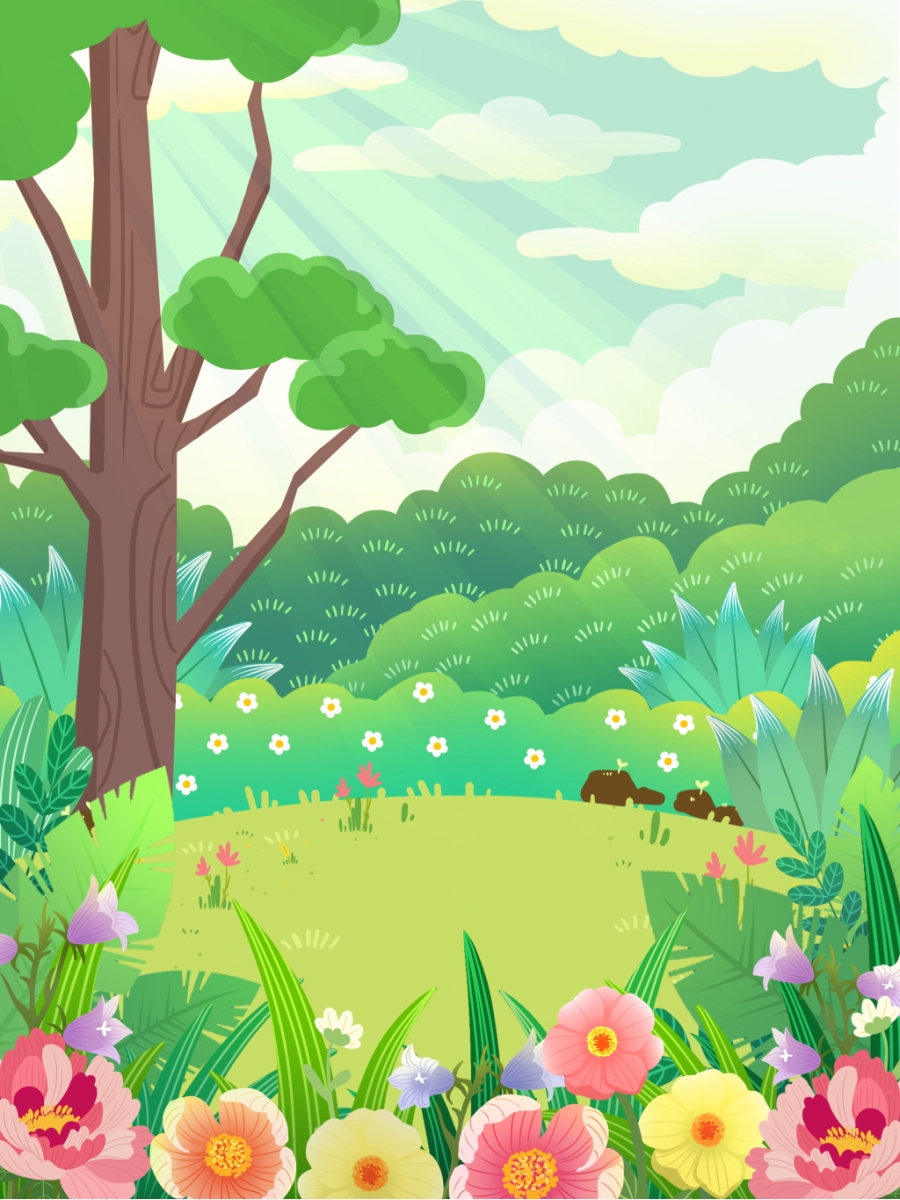 LUYỆN TIẾT TẤU VỚI NHẠC CỤ GÕ
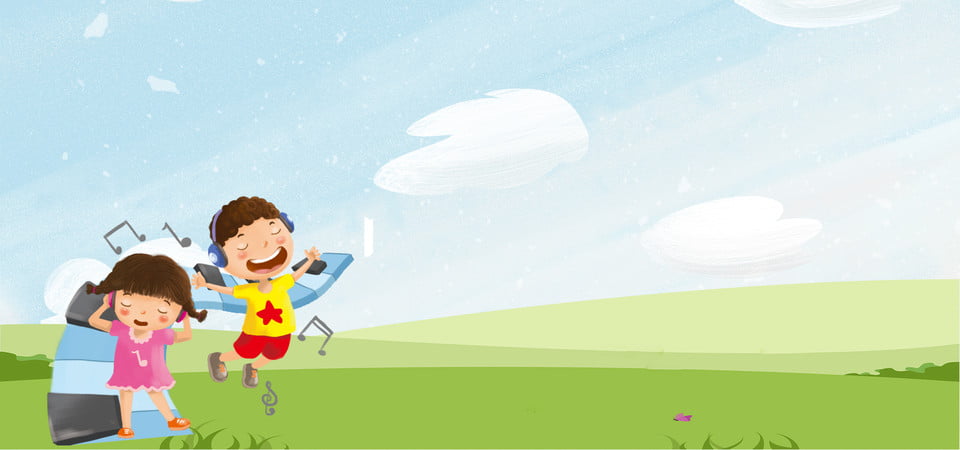 Các con hãy quan sát mẫu tiết tấu và cho cô biết trong mẫu tiết tấu này có những hình nốt nào? Có kí hiệu ghi nhạc nào đặc biệt không?
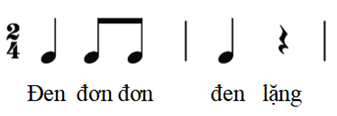 Các hình nốt: Đen đơn đơn đen lặng đen.
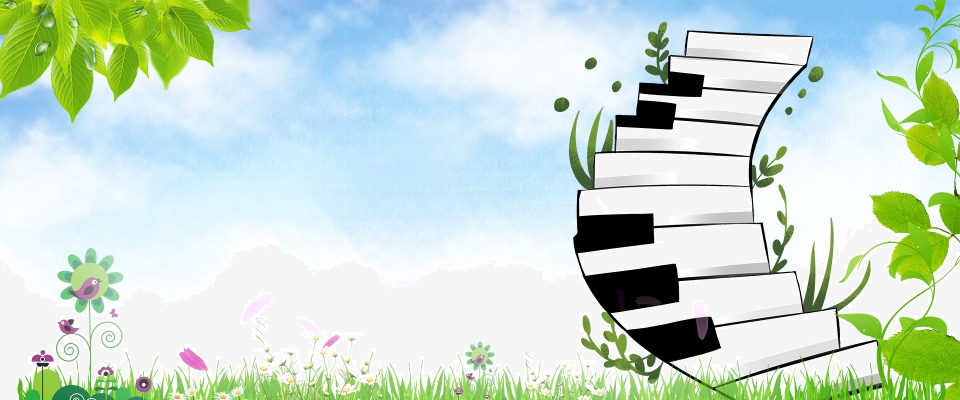 Kí hiệu ghi nhạc đặc biệt:
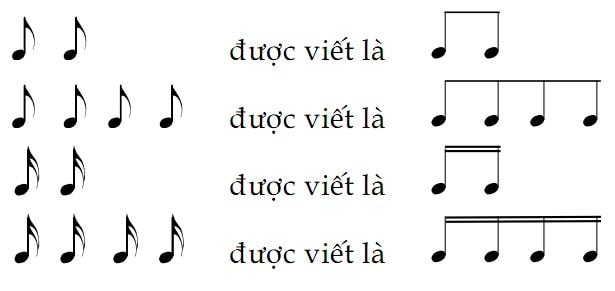 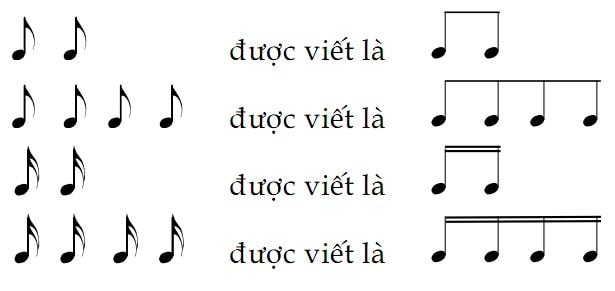 Khi 2 nốt móc đơn đứng cạnh nhau trong 1 ô nhịp, có thể nối đuôi chúng lại với nhau bằng cách vạch đường thằng.
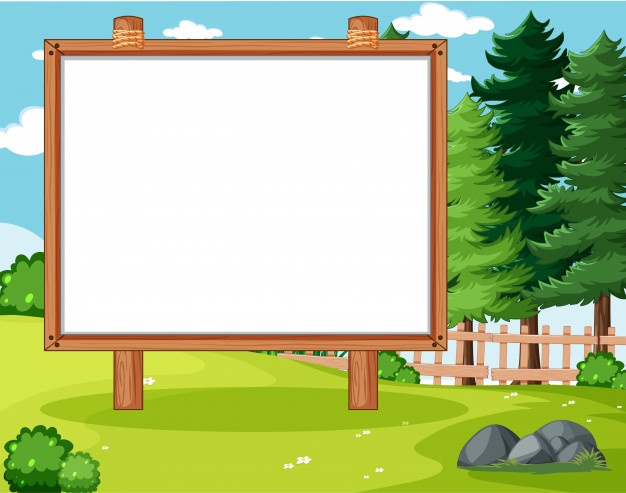 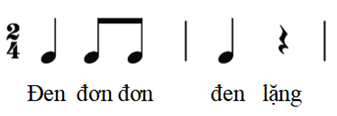 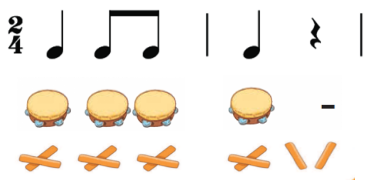 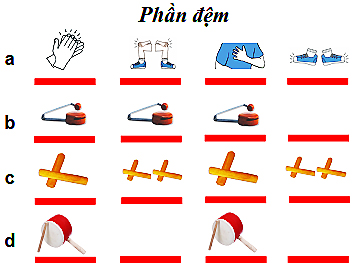 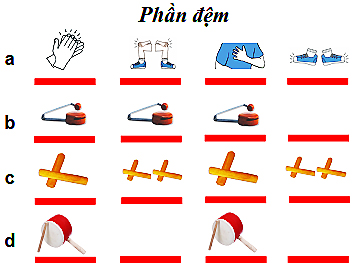 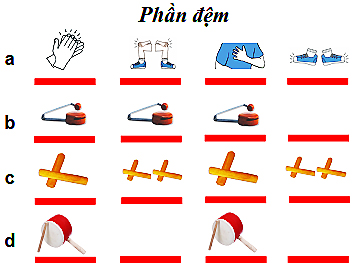 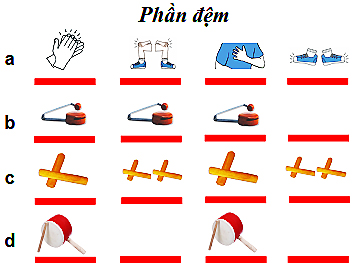 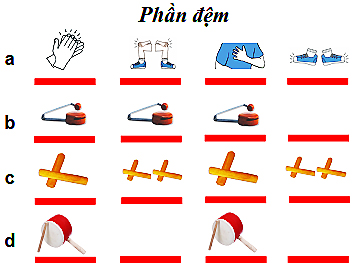 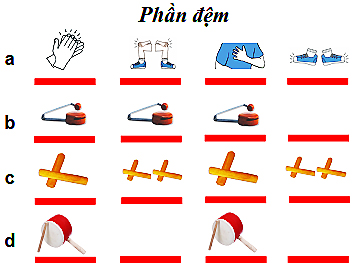 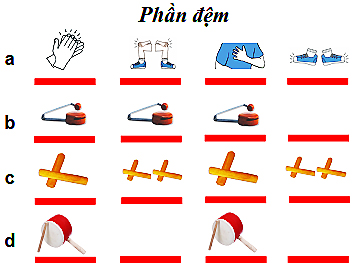 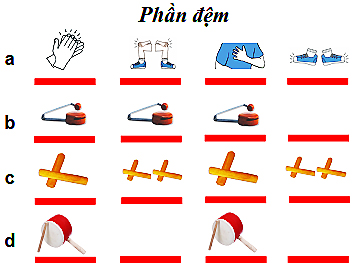 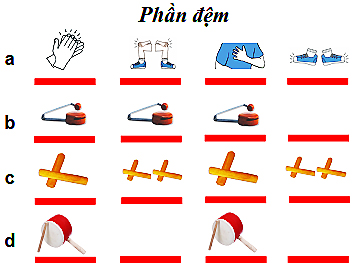 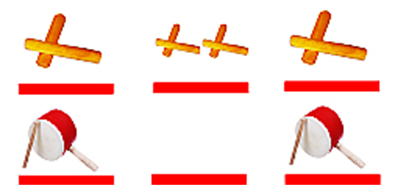 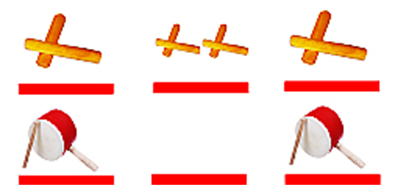 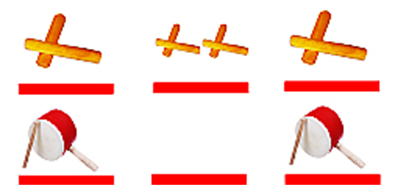 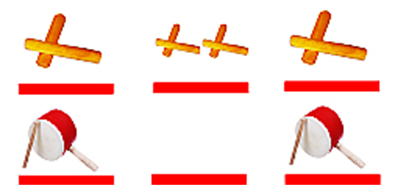 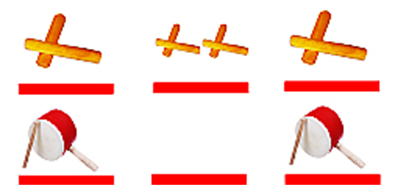 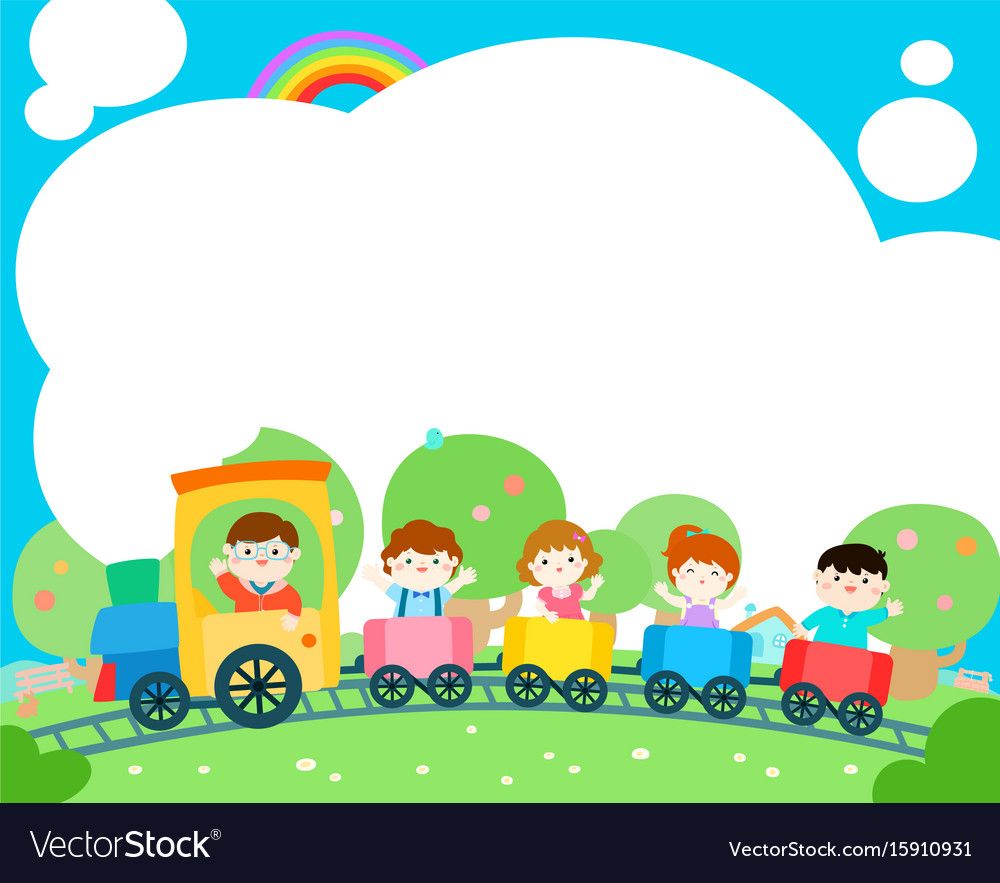 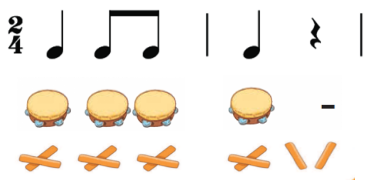 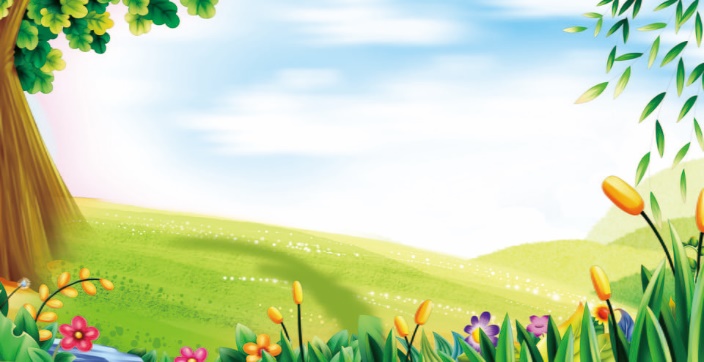 VẬN DỤNG HÒA TẤU NHẠC CỤ GÕ TIẾT TẤU
VỚI BÀI REO VANG BÌNH MINH
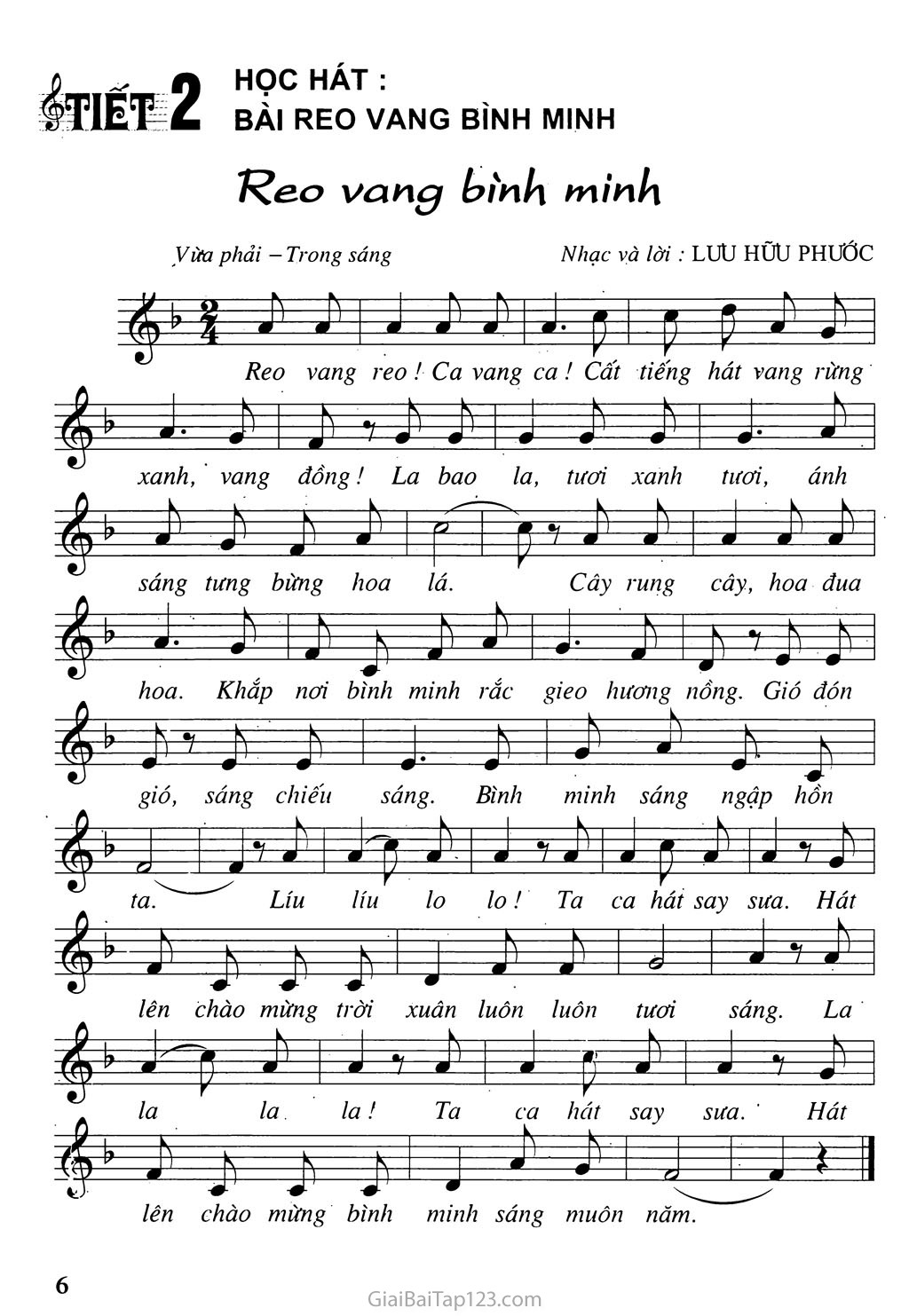 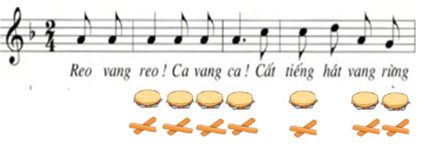 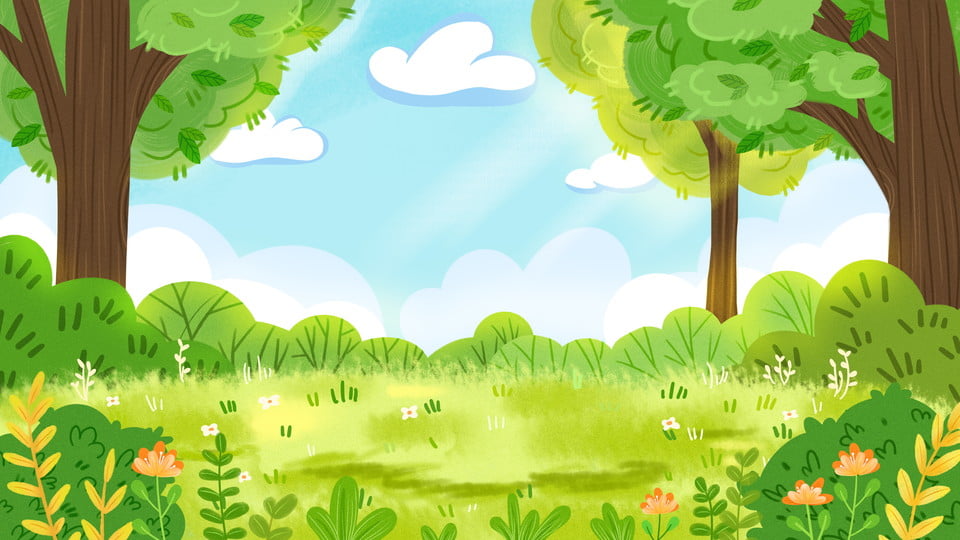 CHÚC CÁC CON HỌC GIỎI

CHĂM NGOAN!